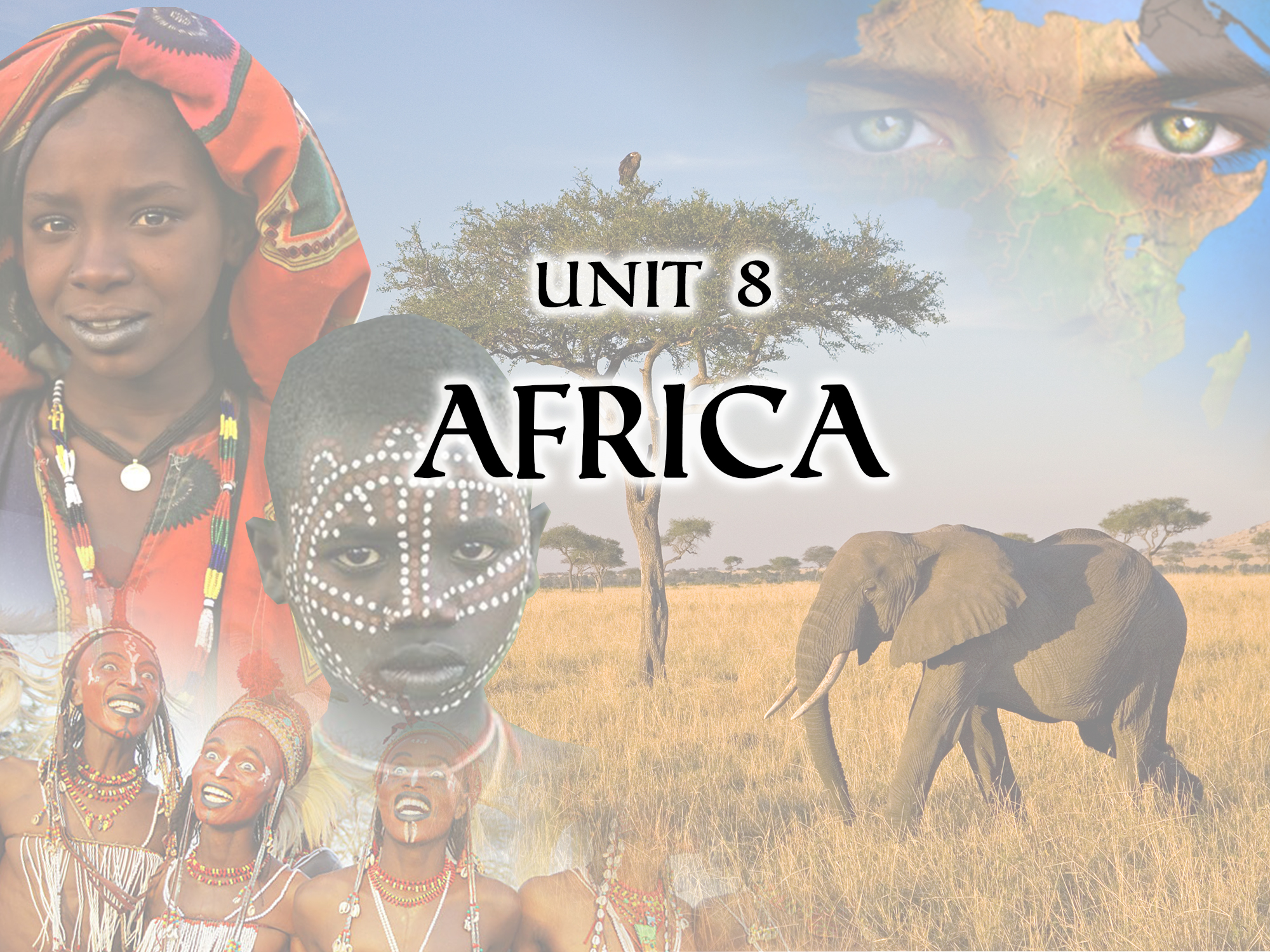 DR of the Kongo
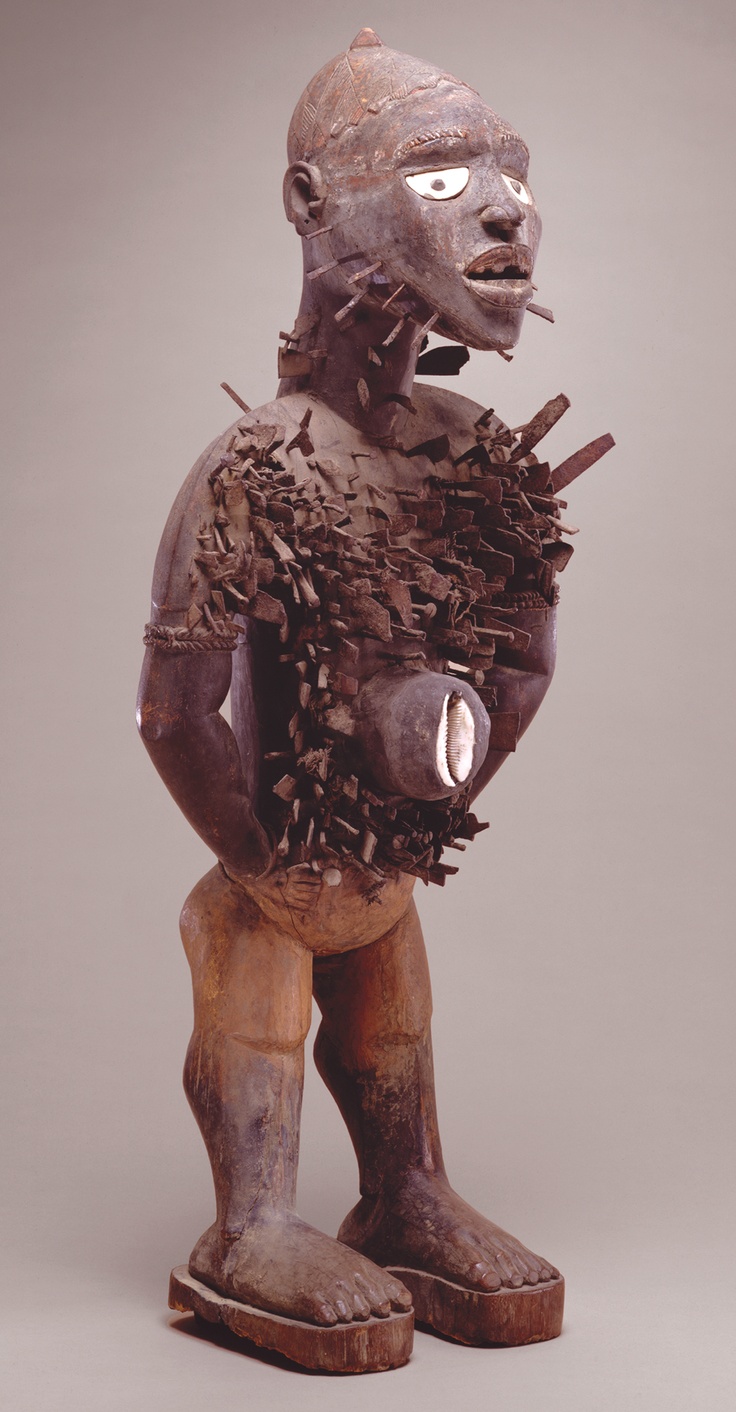 172.  Power figure (Nkisi n’kondi)
Kongo Peoples (Democratic Republic of the Congo)
1890 CE
Wood and metal
UMFA Examples

click for more info
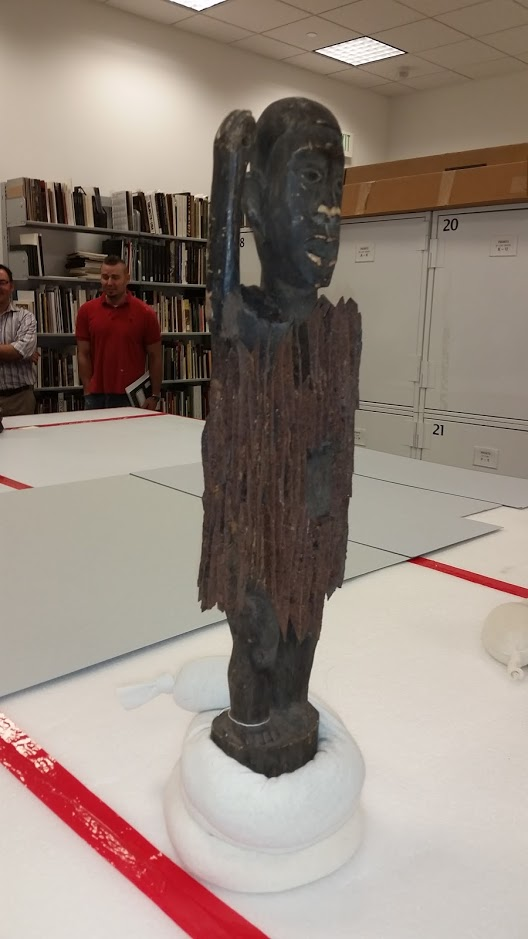 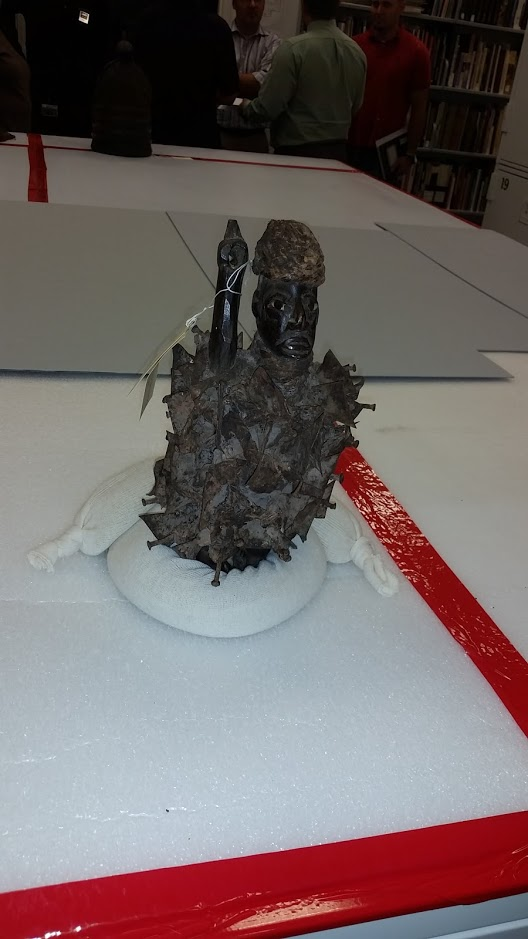 https://www.youtube.com/watch?v=fVC0EAEuJSo
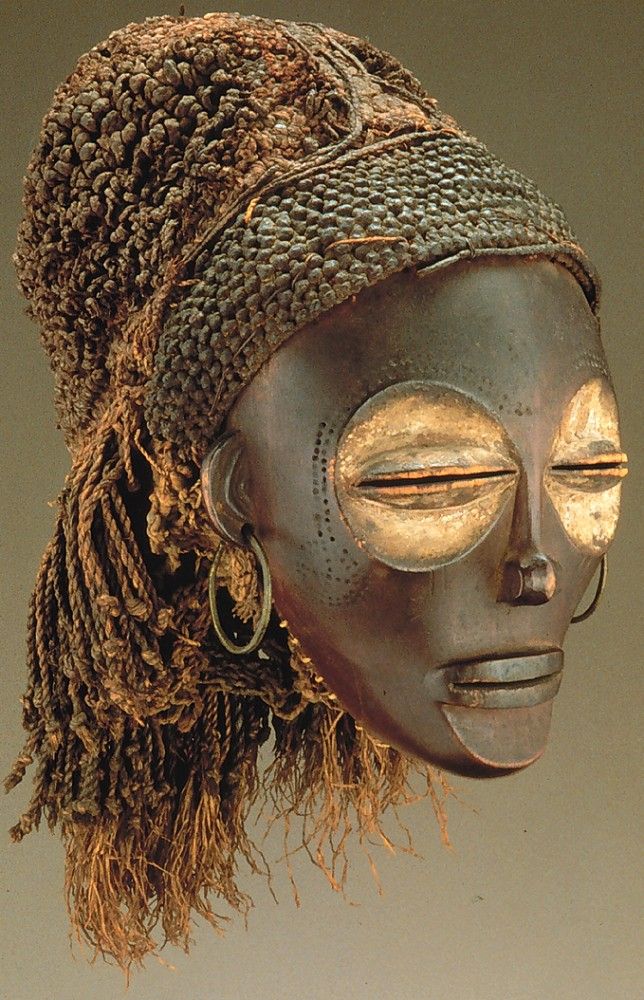 173. Female (Pwo) mask.  
Chokwe People
(Democratic Republic of the Congo)
1900 CE
Wood, fiber, metal
https://www.youtube.com/watch?v=wUOrPtOsQOE
Pwo Masks
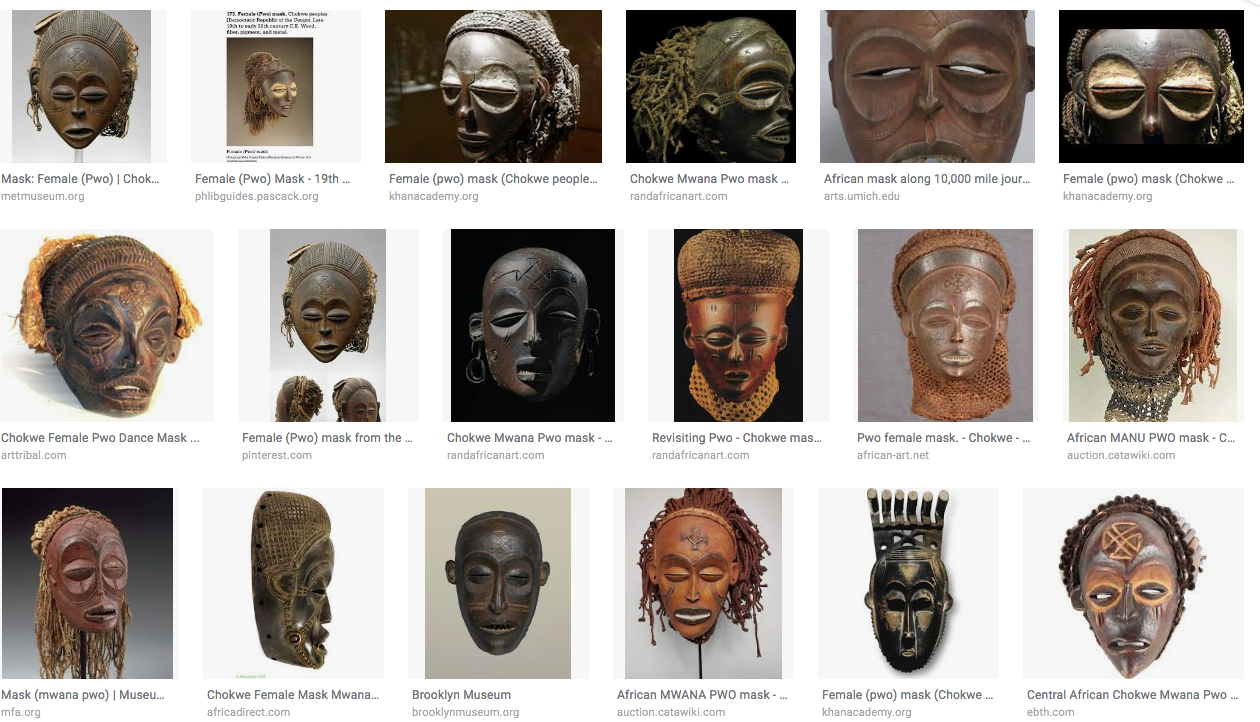 Chihongo Masks
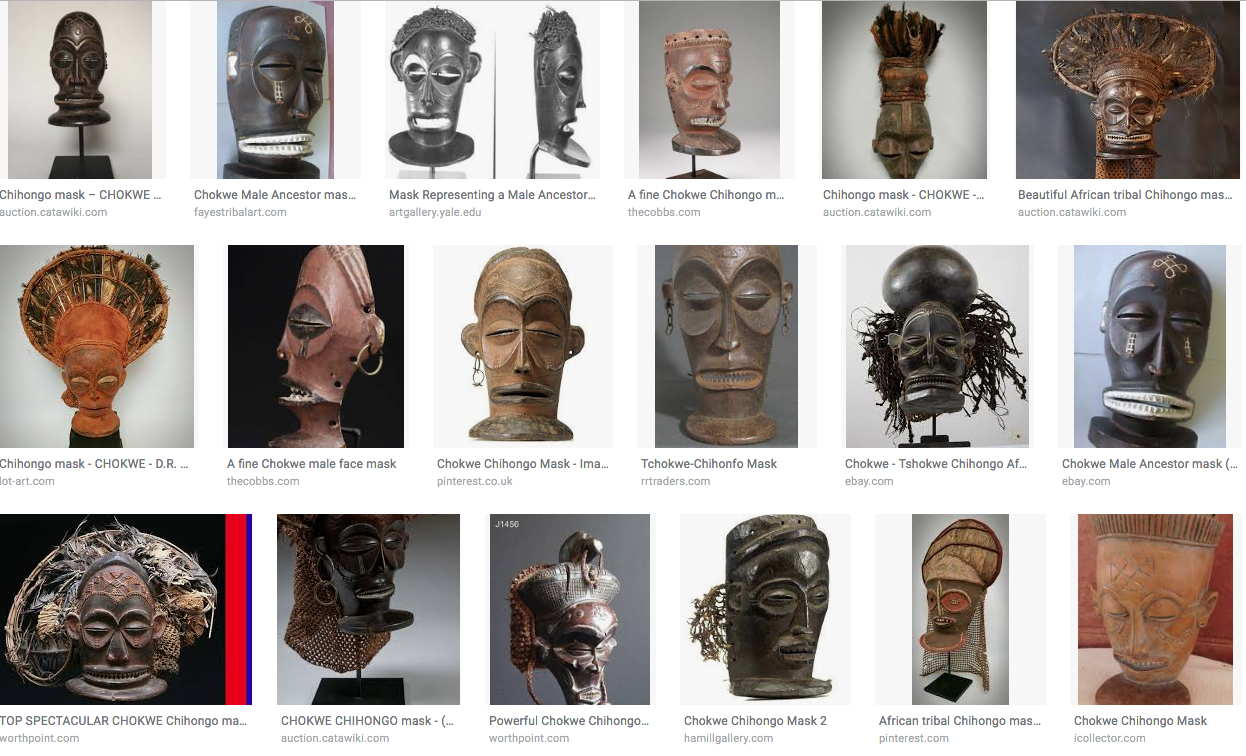 UMFA Examples
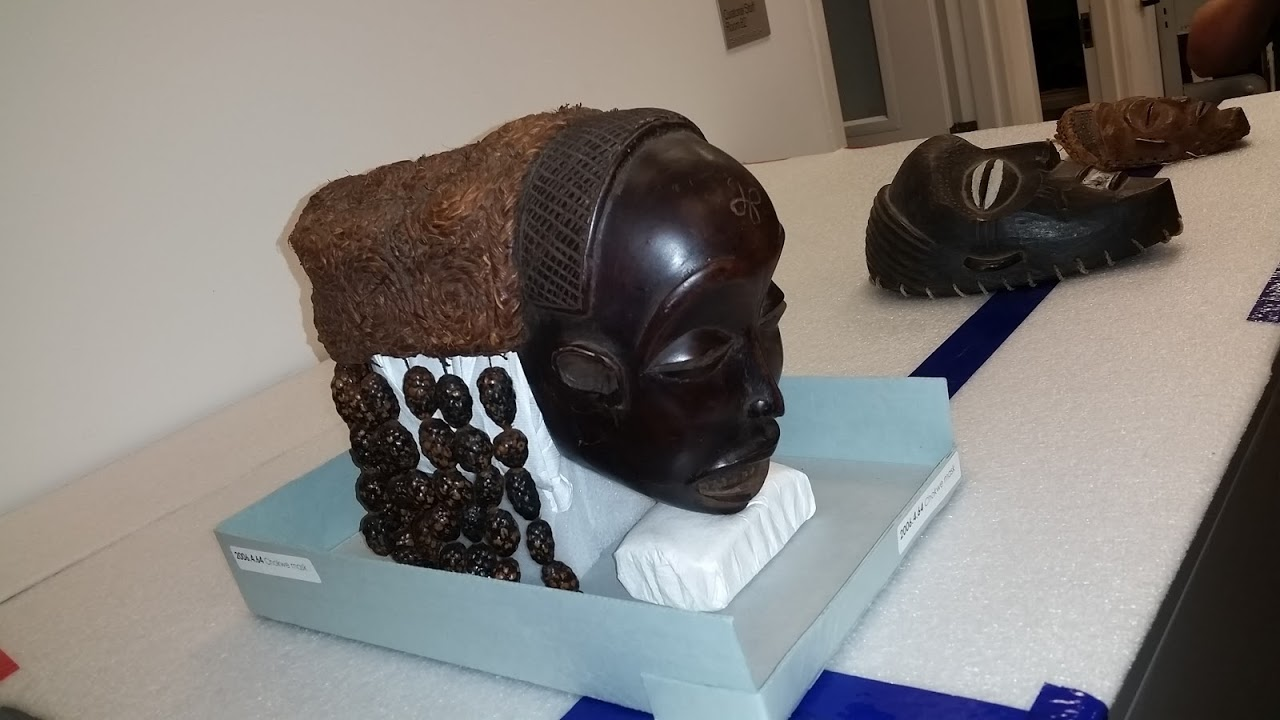 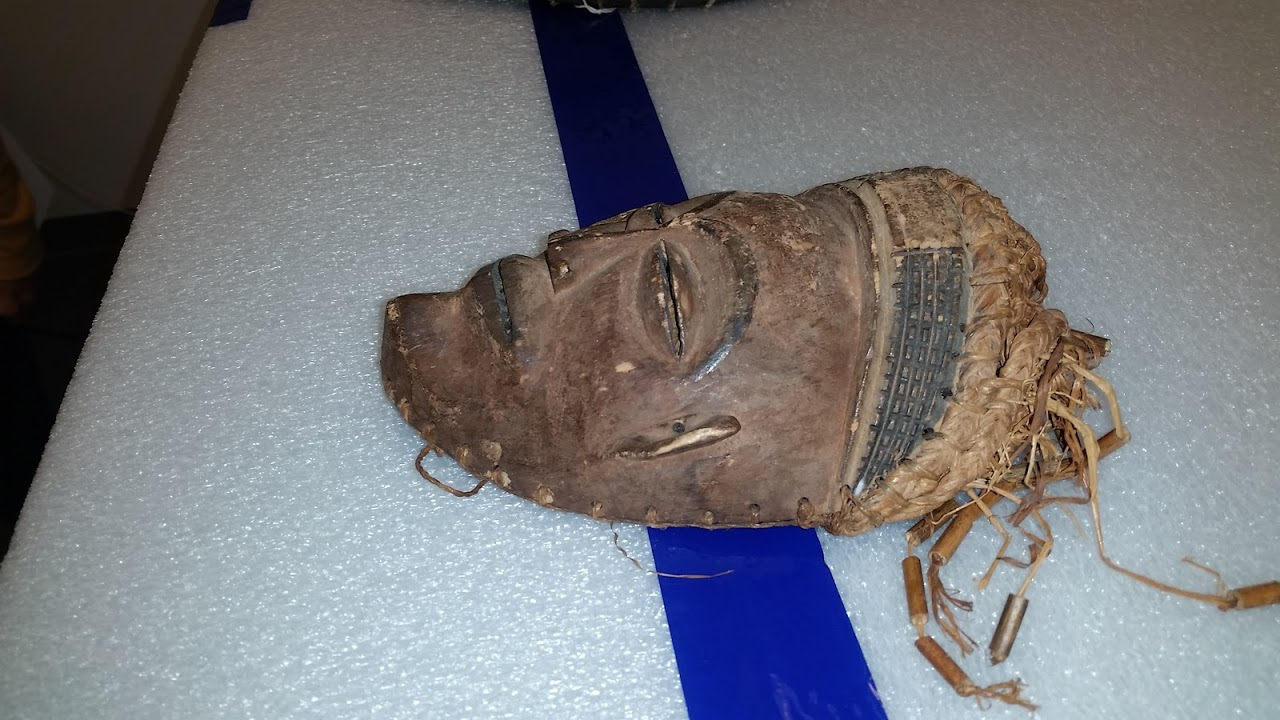 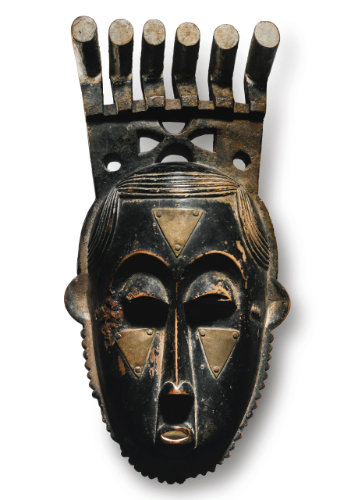 174. Portrait mask (Mblo). Baule peoples (Côte d’Ivoire). Early 20th century C.E. Wood and pigment.
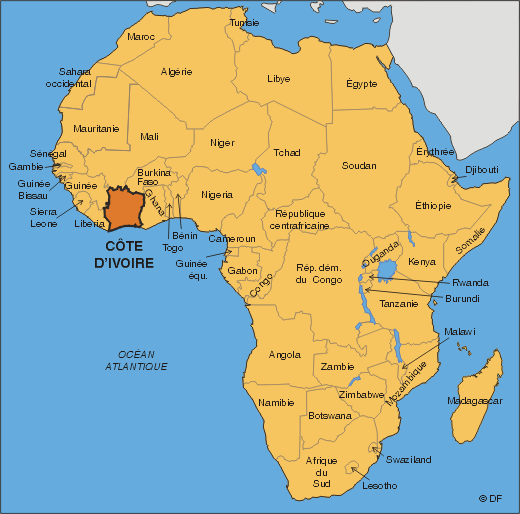 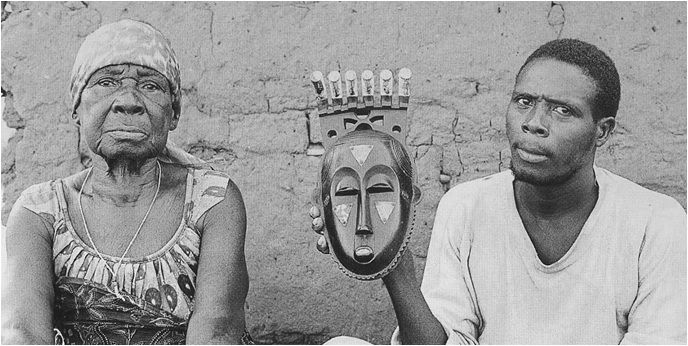 https://www.youtube.com/watch?v=2VXiPSJsJIM
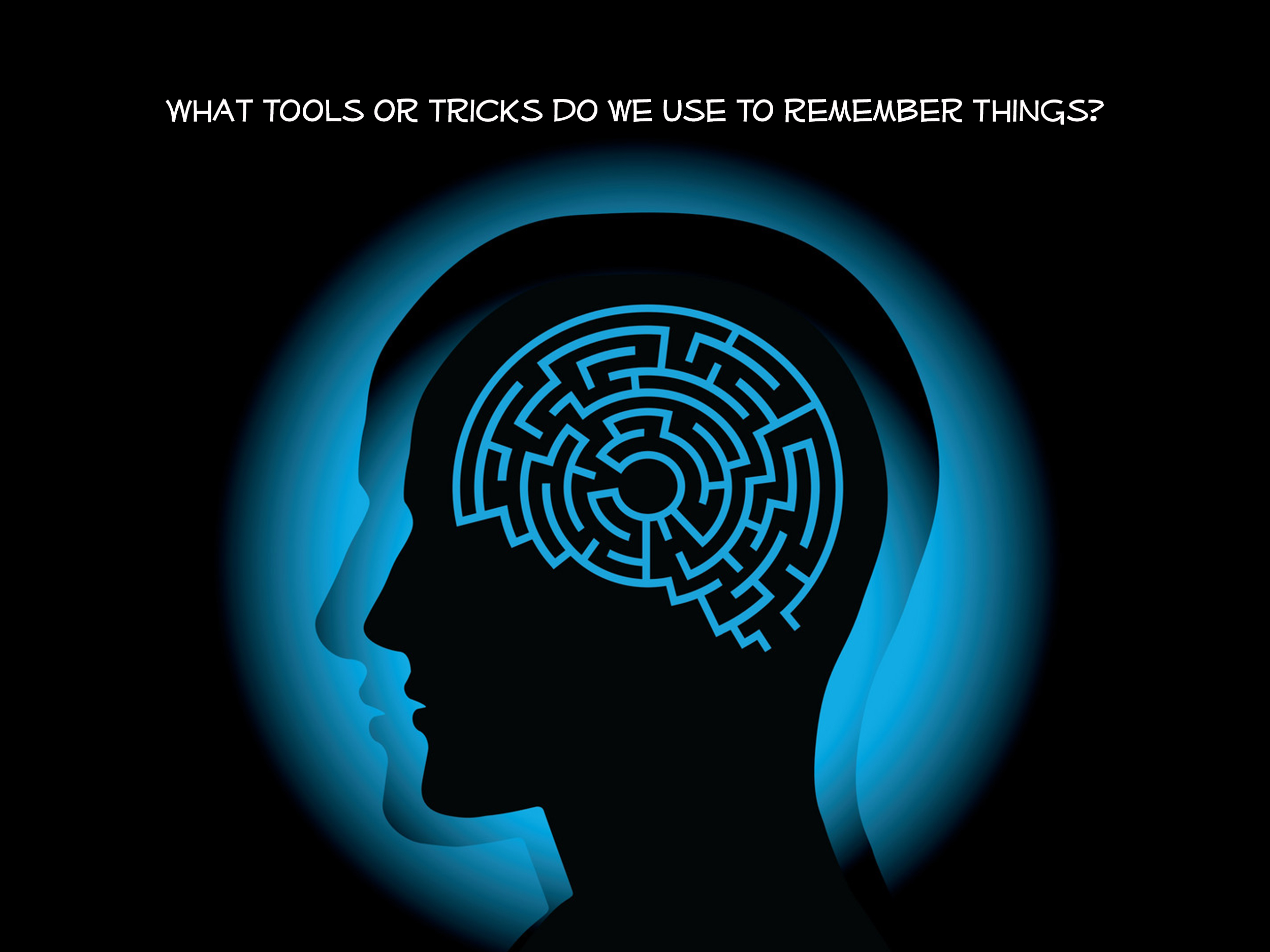 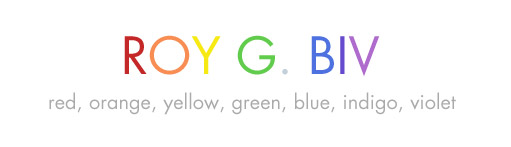 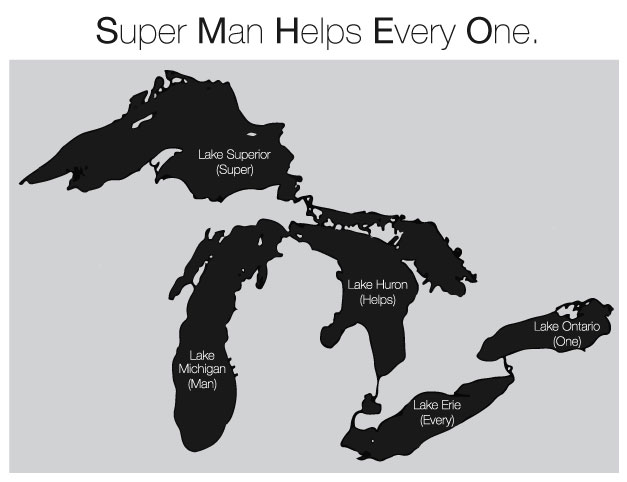 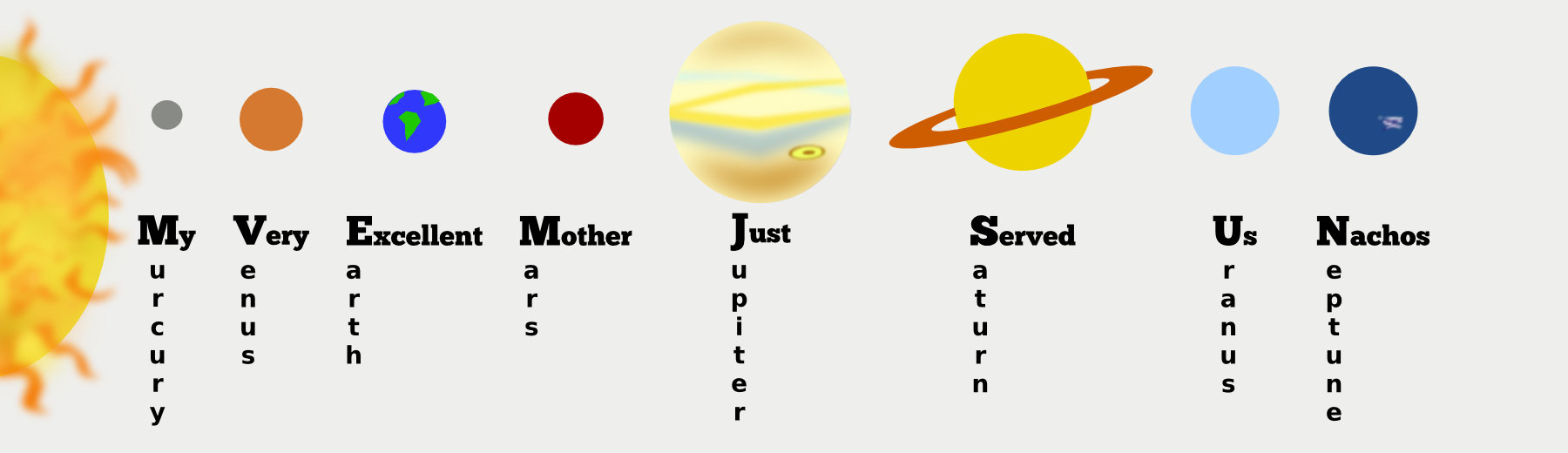 177.  Lukasa (memory Board)
Luba People (Democratic Republic of the Congo
19th-20th Century
Wood, beads, metal
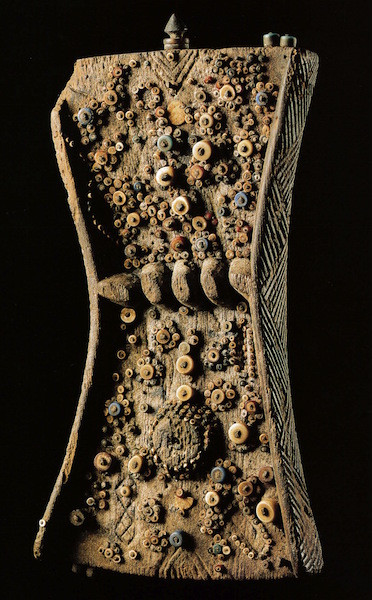 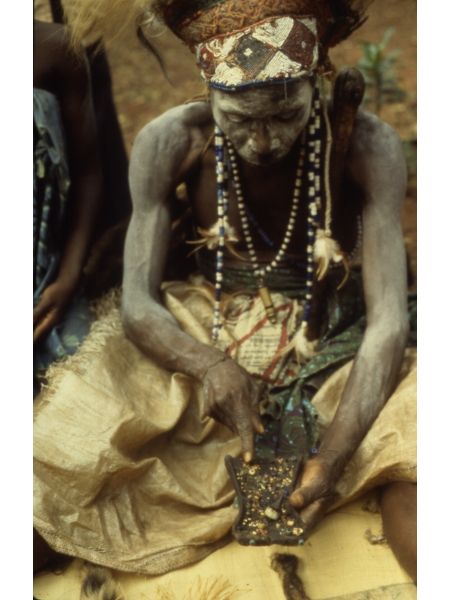 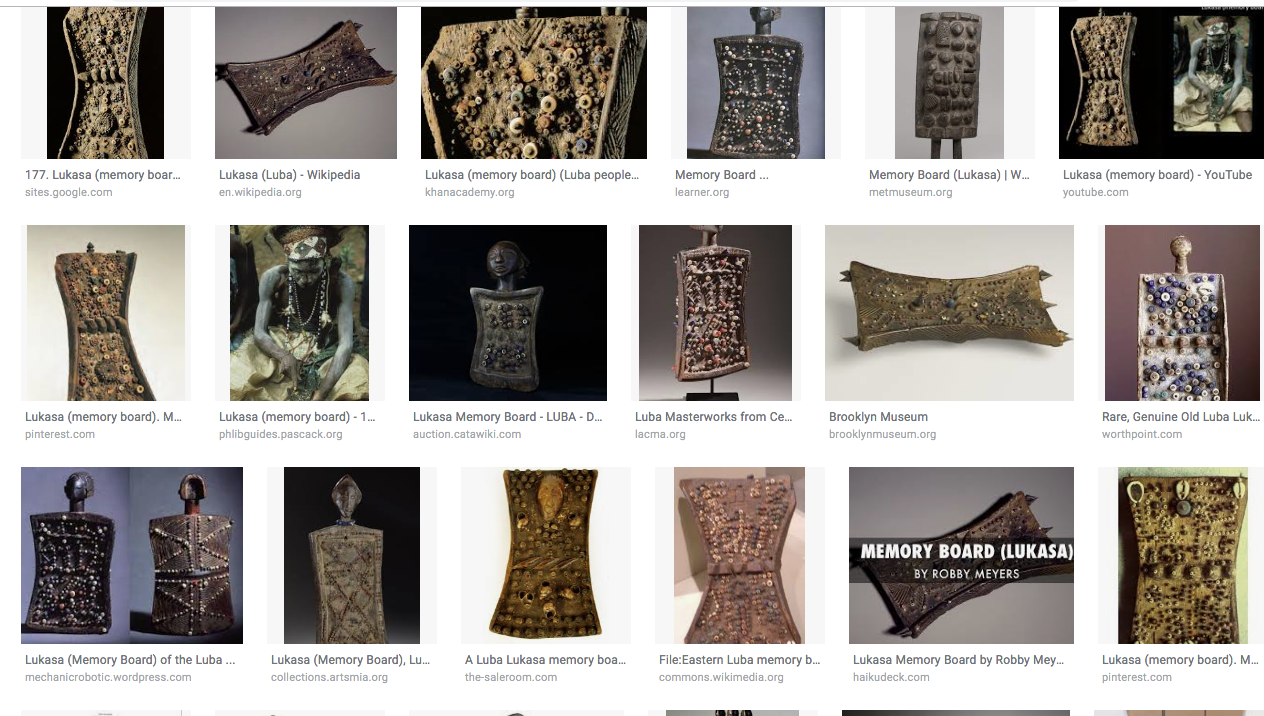 https://www.youtube.com/watch?v=NqmMQjf8XLY
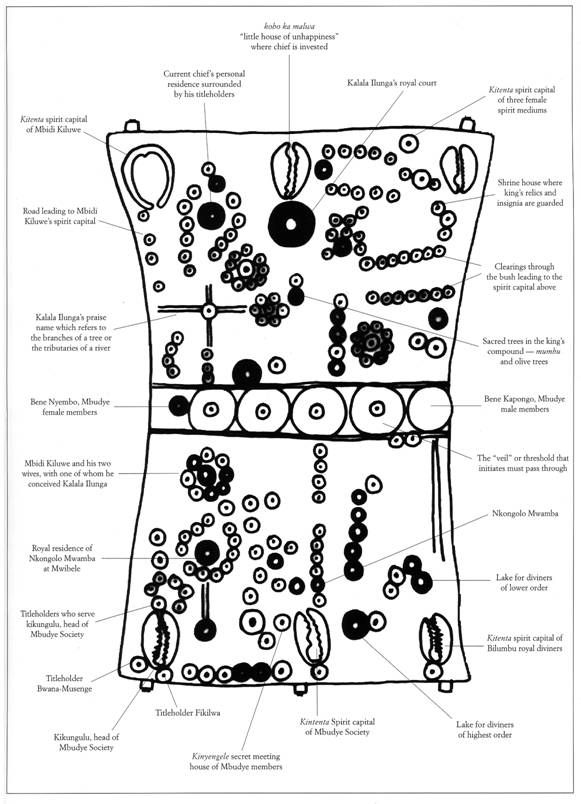 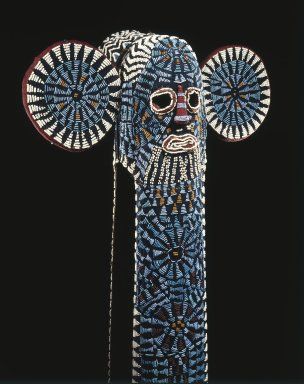 178. Aka elephant mask. Bamileke (Cameroon, western grassfields region). c. 19th to 20th century C.E. Wood, woven raffia, cloth, and beads.
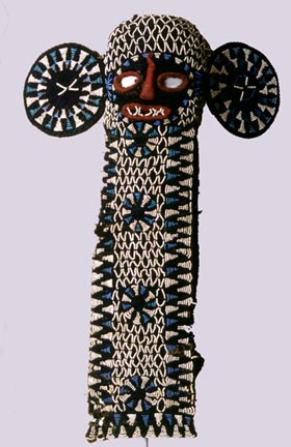 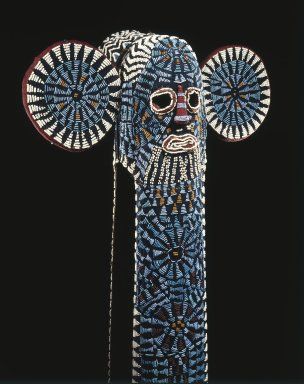 178. Aka elephant mask. Bamileke (Cameroon, western grassfields region). c. 19th to 20th century C.E. Wood, woven raffia, cloth, and beads.
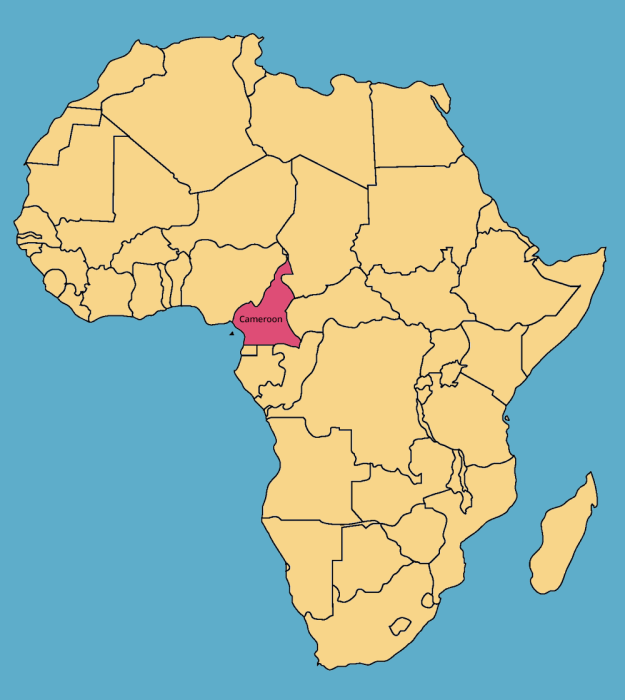 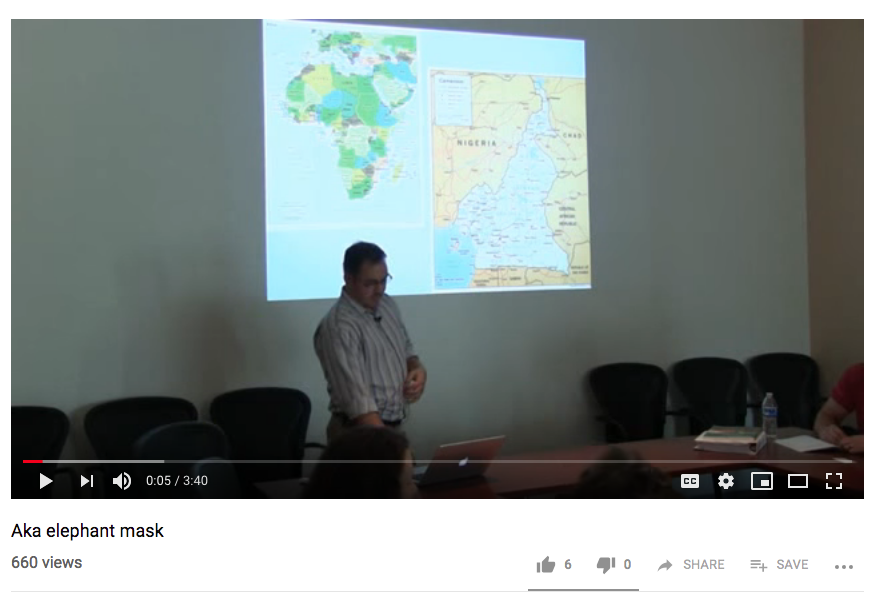 https://www.khanacademy.org/humanities/art-africa/central-africa/cameroon1/v/elephant-mask

https://www.youtube.com/watch?v=o3hyg_ldgaE
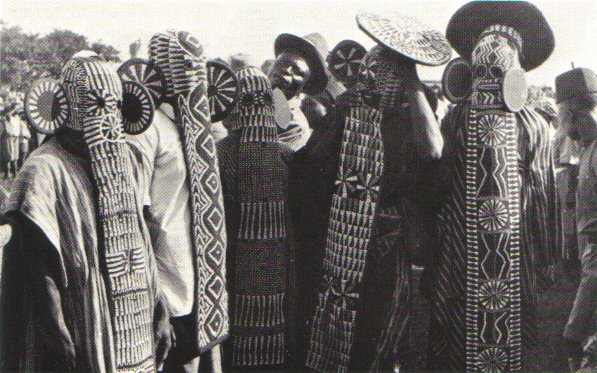 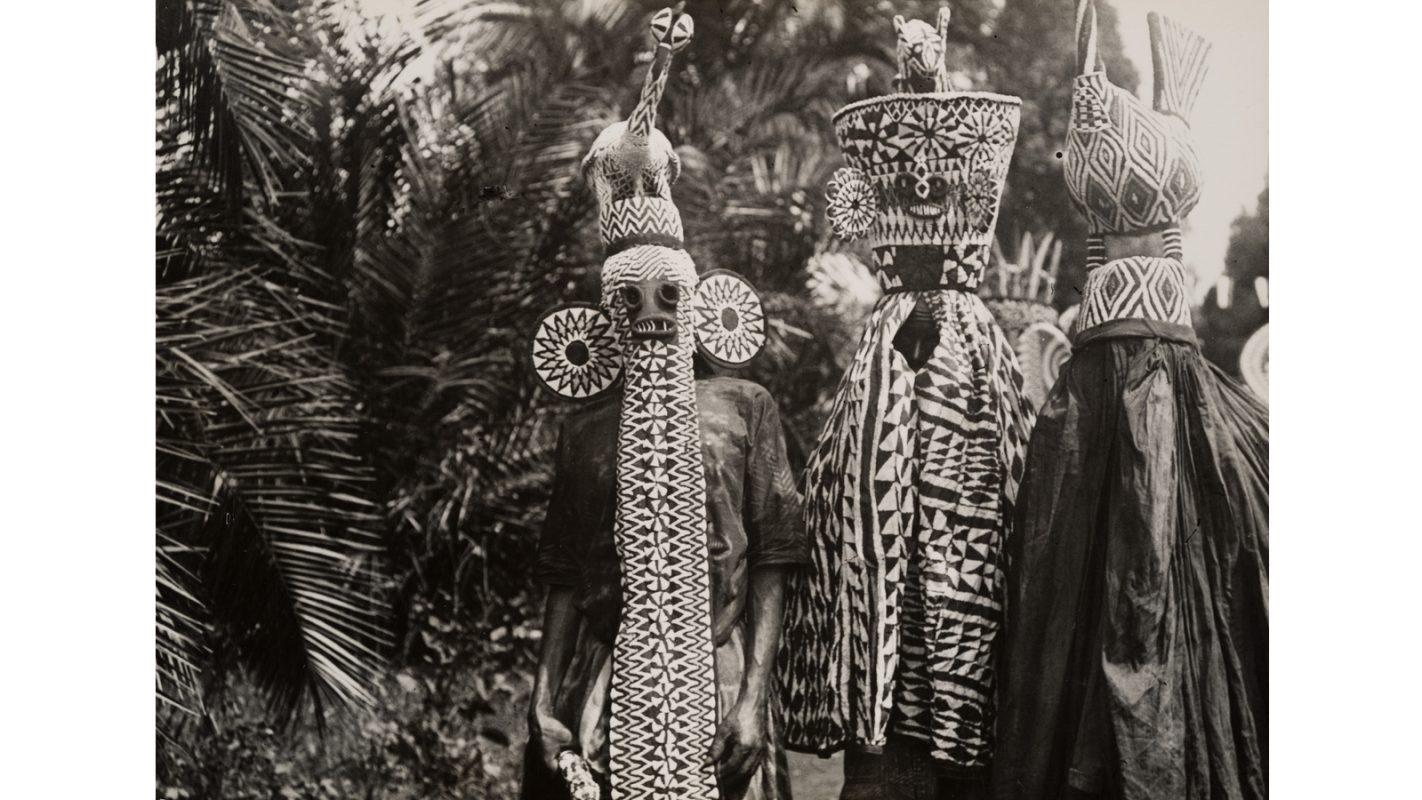 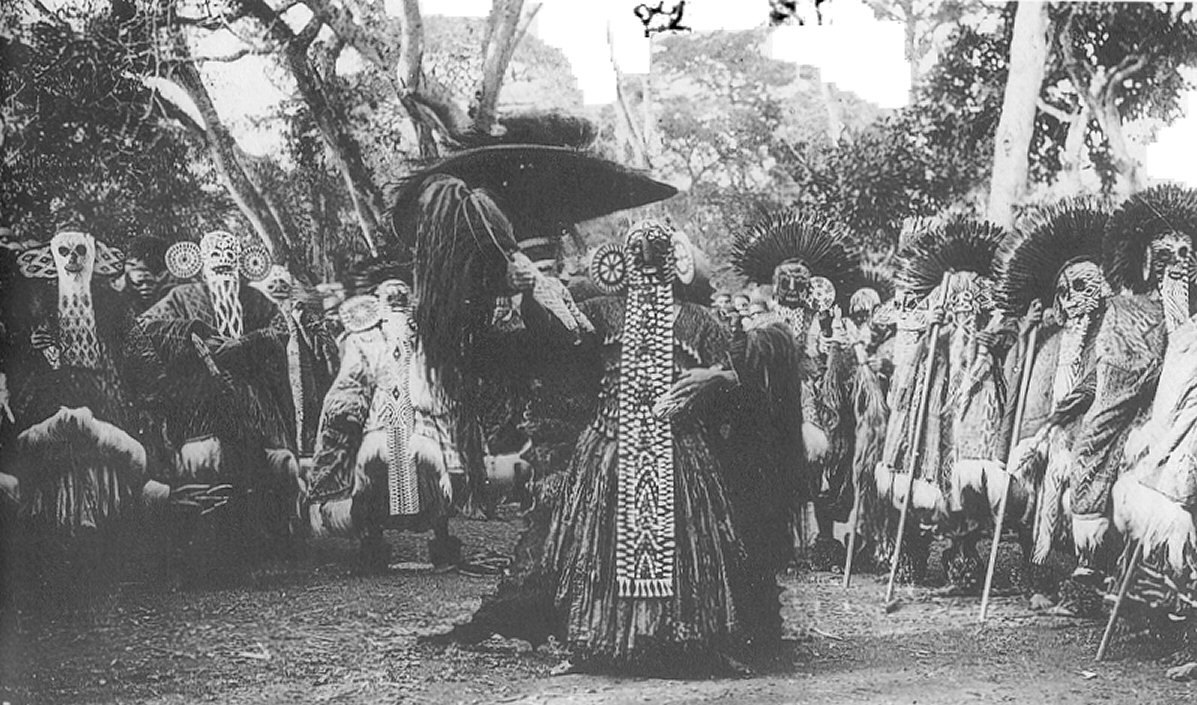 179.  Reliquary Figure (byeri)
Fang People, Cameroon
19th-20th Century
Wood
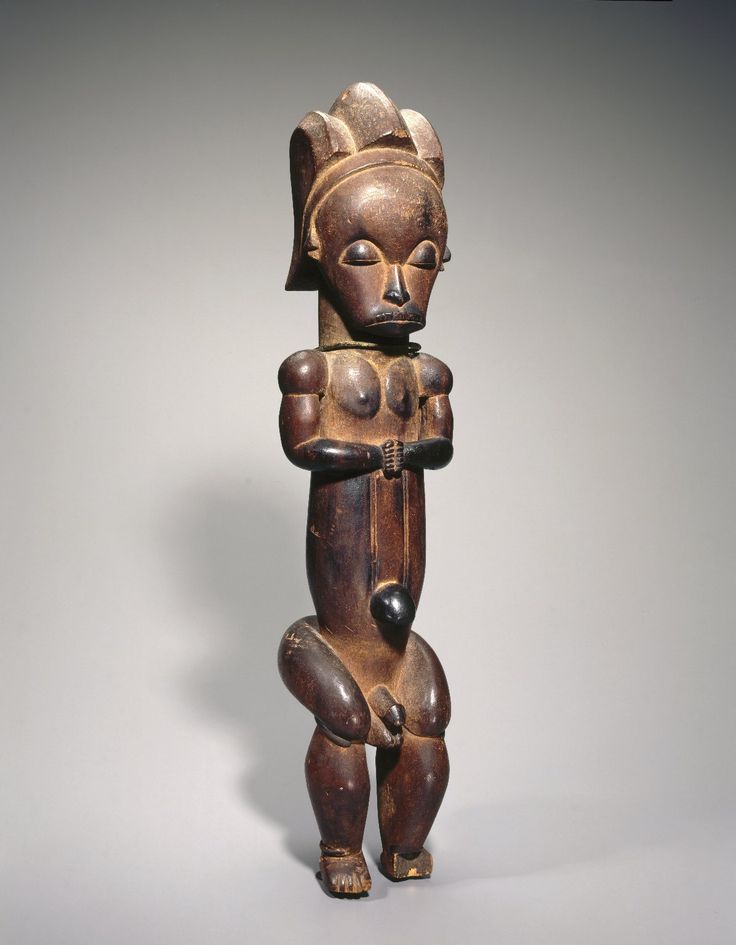 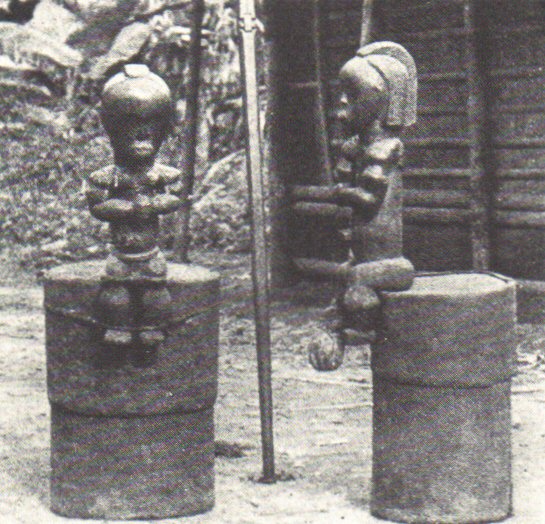 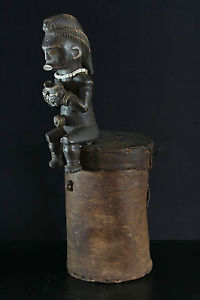 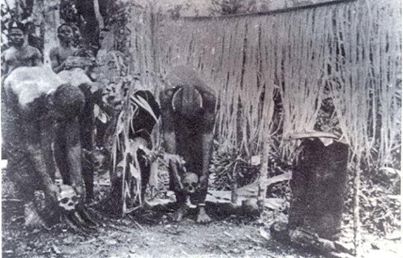 https://www.youtube.com/watch?v=M5pM4rxVAc

https://www.khanacademy.org/humanities/art-africa/central-africa/gabon-art/v/fang-reliquaryo